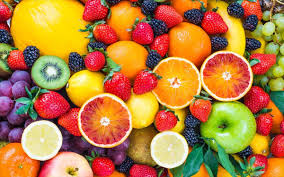 3.4 Oμάδα 2η Φρούτα και χορταρικά
Φρούτα και χορταρικά
Στην ομάδα αυτή ανήκουν:
όλα τα φρέσκα
Αποξηραμένα
κατεψυγμένα ή κονσερβοποιημένα φρούτα και λαχανικά
καθώς και οι χυμοί τους
Δεν ανήκουν όμως οι πατάτες και οι ξηροί καρποί
Oι ιδιότητες των λαχανικών και των φρούτων είναι οι ακόλουθες:
δεν περιέχουν καθόλου λιπαρά
παρέχουν ελάχιστη ενέργεια
αποτελούν σημαντική πηγή 
φυτικών ινών
βιταμινών 
Μετάλλων
αντιοξειδωτικών ουσιών
έχουν υψηλό βαθμό κορεσμού
Τα λαχανικά τα καταναλώνουμε στις ακόλουθες μορφές:
ωμές σαλάτες, όπως χωριάτικη
βρασμένα λαχανικά 
συνταγές λαδερών 
χορτόπιτες
συνταγές από ζαρζαβατικά μαγειρεμένα με κρέας
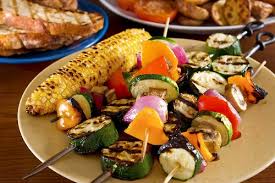 Τα φρουτα τα καταναλώνουμε στις ακόλουθες μορφές:
Ωμά
Χυμούς
Κομπόστες
Αποξηραμένα
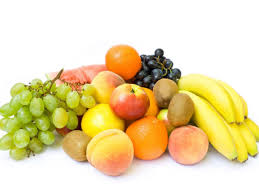 Ποιο χυμό να διαλέξουμε;
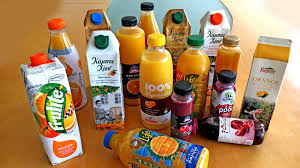 Συνιστώμενη πρόσληψη
Η συνιστώμενη ποσότητα φρούτων και λαχανικών είναι 5 μερίδες την ημέρα
5
Κάθε μερίδα φρούτων ή λαχανικών αντιστοιχεί σε:
½ φλιτζανιού βρασμένα λαχανικά
1 μπολ 
1 μέτριο φρούτο
1 φλιτζάνι μικρά φρούτα
½  ποτήρι χυμό φρούτων